DERS: FEN BİLGİSİ
ÜNİTE : DNA VE GENETİK KOD
KONU : DNA’nın Yapısı
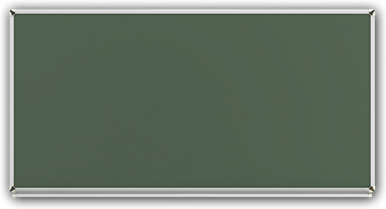 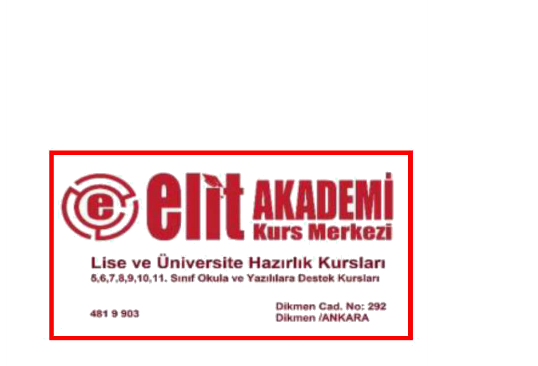 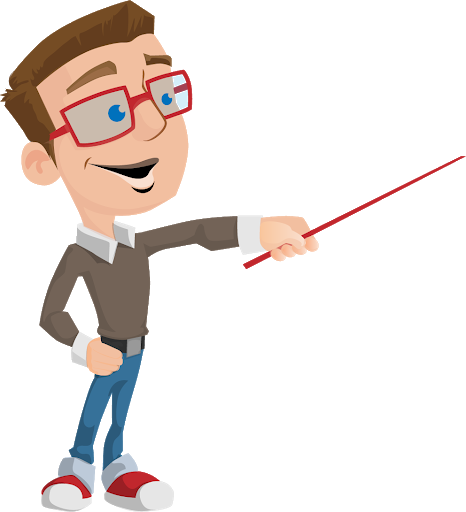 DNA’nın YAPISI
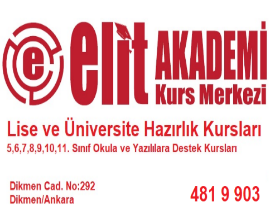 Canlılığı oluşturan en küçük yapı birimine ………………..  denir.
Hücre 3 temel kısımdan oluşur, bunlar dıştan içe doğru ……………….. , ………………… ve …………....… tir.
hücre
sitoplazma
hücre zarı
çekirdek
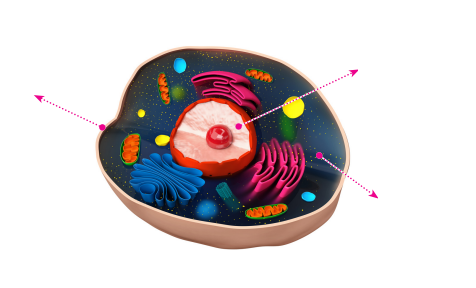 çekirdek
3.………………..
hücre zarı
1.………………..
Hücrenin yönetim ve kalıtım merkezi  ……………….. tir.
çekirdek
sitoplazma
2.………………..
Murat HOCA
Fen Bilgisi Öğretmeni
Hücrenin Temel Kısımları
DNA’nın YAPISI
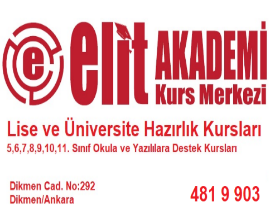 Göz rengi, saç rengi, saç şekli kan grubu gibi özelliklere  …………………… denir.
kalıtsal özellik
Kalıtsal Özellikleri Taşıyan Yapılar
1. Kromozom
Genetik özelliklerimiz hücrelerimizdeki ……………. içinde bulunan ……………………..taşınır.

Kromozomlar ……… ve ……………..……….. birleşmesiyle oluşur.

İnsanda …………… kromozom vardır.
çekirdek
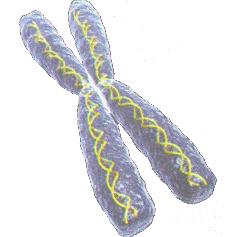 kromozomlarla
özel proteinlerin
DNA
2n = 46
Murat HOCA
Fen Bilgisi Öğretmeni
DNA’nın YAPISI
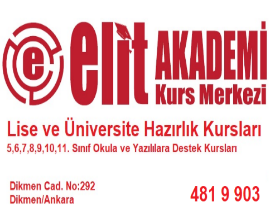 NOT:
Yandaki tabloda farklı türdeki canlılara ait kromozom sayıları verilmiştir.

“2n”, canlıların ................... Hücrelerindeki ...........................  sayısını ifade eder.

................................ ile bu canlıların gelişmişlik düzeyi arasında bir ilişki …………. Eğer olsaydı, eğrelti otunun insandan daha gelişmiş olması beklenirdi.

Kromozomlar, farklı genetik özellikler taşır. Bu sebeple canlılar aynı sayıda ………………. sahip olsalar bile birbirinden farklı gelişmişlik düzeyinde olabilir.
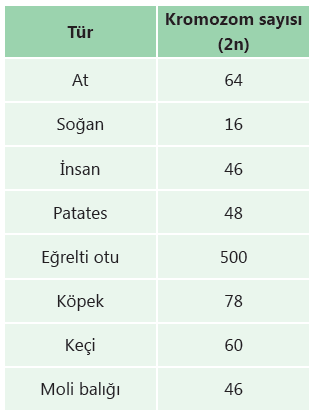 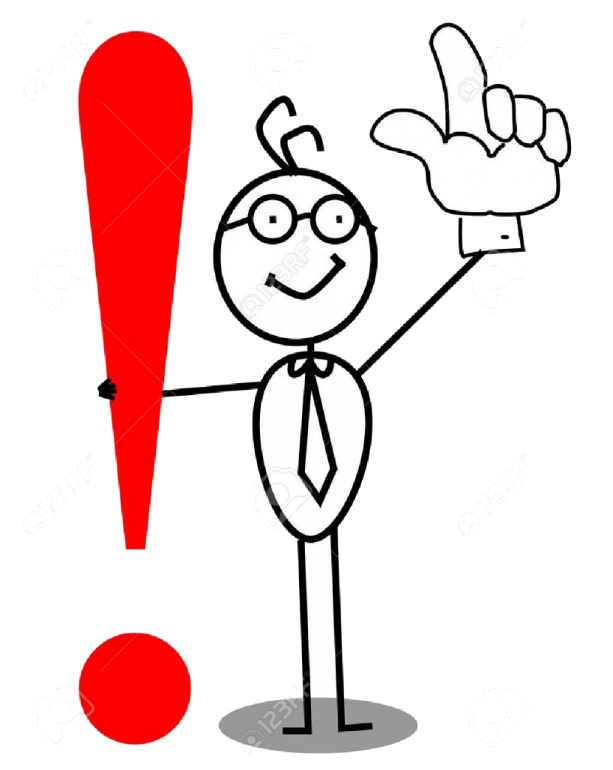 kromozom
vücut
Kromozom sayısı
yoktur.
kromozoma
Murat HOCA
Fen Bilgisi Öğretmeni
DNA’nın YAPISI
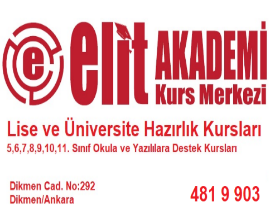 ETKİNLİK-1
Aşağıda verilen ifadelerden doğru olan kelimeleri işaretleyiniz?
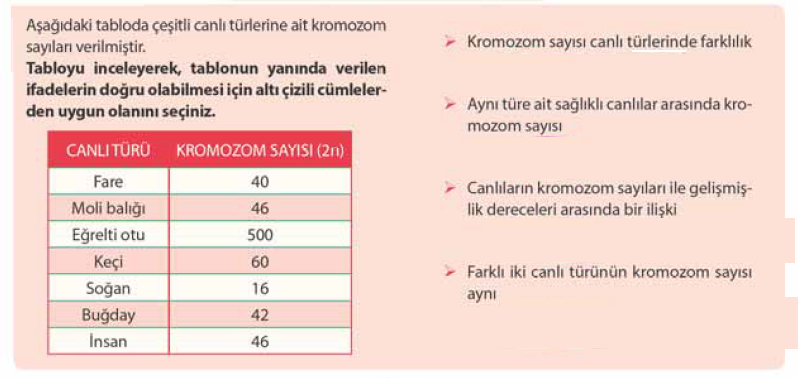 gösterebilir  /  gösteremez
değişmez  /  değişebilir
yoktur  /  vardır
olabilir  /  olamaz
Murat HOCA
Fen Bilgisi Öğretmeni
DNA’nın YAPISI
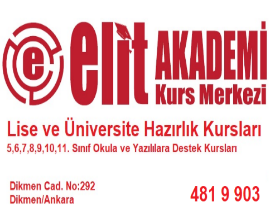 Deoksiribo Nükleik Asit
2. DNA (……………………………………..)
Hücrenin tüm yaşamsal faaliyetlerini kontrol eden …………………….dür.   ( beslenme solunum, sindirim vs)

Tüm canlı hücrelerde bulunur.

Çift zincirli ve sarmal yapıdadır.

Gelişmiş hücrelerde …….............., ilkel yapılı hücrelerde …………..……. bulunur.
yönetici molekül
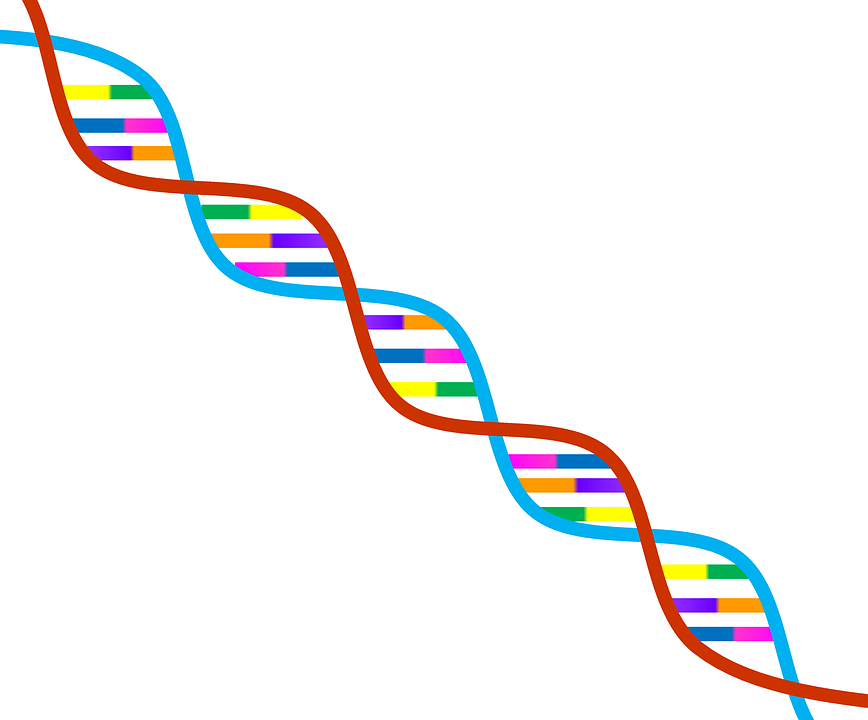 çekirdek
sitoplazma
Murat HOCA
Fen Bilgisi Öğretmeni
DNA’nın YAPISI
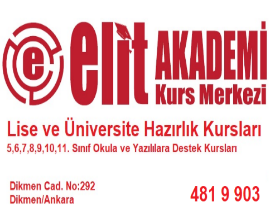 3. Gen
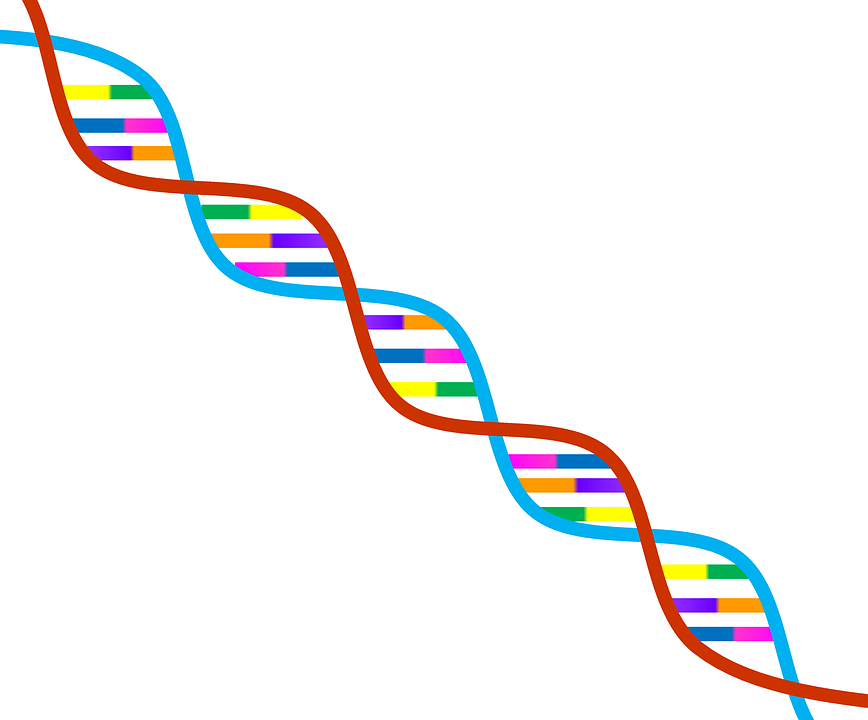 DNA’nın ……………. birimidir.

Kalıtsal özellikler genlerle taşınır. (……………, ……………, ……………… vs.)

DNA’nın yapısında birden çok gen bulunur.
görev
gen
saç rengi
göz rengi
Kan grubu
gen
gen
Murat HOCA
Fen Bilgisi Öğretmeni
DNA’nın YAPISI
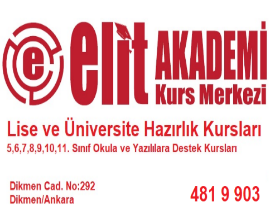 4. Nükleotid
DNA’nın …………… birimidir.

Bir nükleotidin yapısında ……………, ……………………………………………….……,  ve ………………..…… bulunur.
yapı
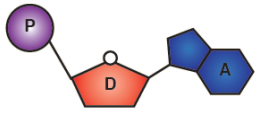 şeker (5 C’lu deoksiriboz şekeri
fosfat
organik baz
Fosfat
……………
Organik baz
……………………
Şeker
……………
Adenin (A)
Timin (T)
Guanin (G)
Murat HOCA
Fen Bilgisi Öğretmeni
Stozin (C yada S)
DNA’nın YAPISI
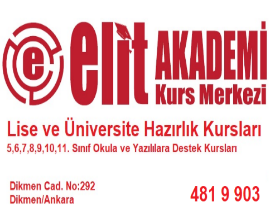 NOT:
Nükleotidler yapılarındaki ………………….. göre adlandırılır.
organik baza
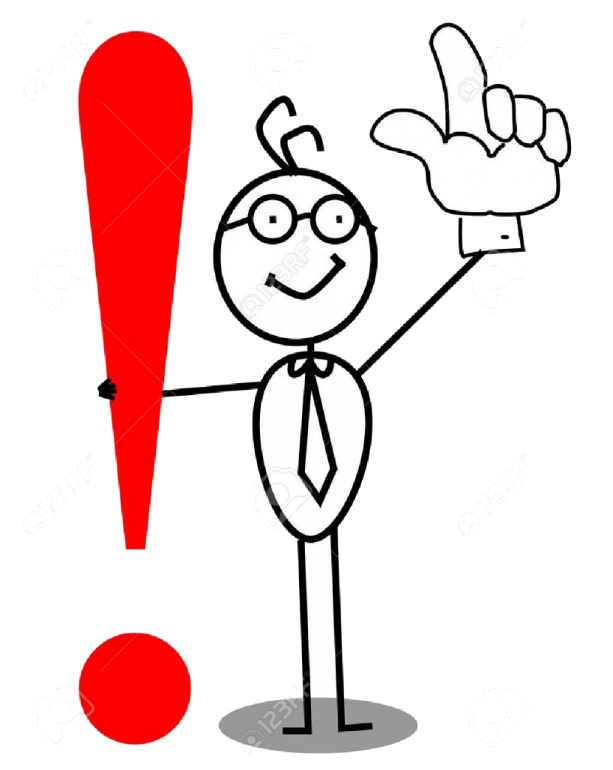 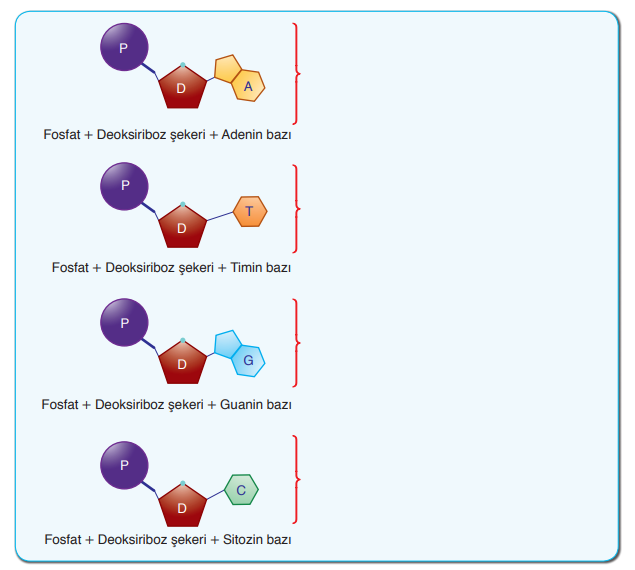 …………….…………
Adenin Nükleotidi
…………….…………
Timin Nükleotidi
…………….…………
Guanin Nükleotidi
…………….…………
Sitozin Nükleotidi
Murat HOCA
Fen Bilgisi Öğretmeni
DNA’nın YAPISI
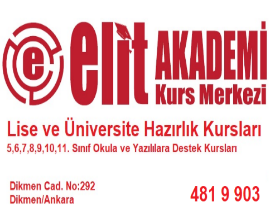 DNA çift zincirli yapıda olduğu için nükleotidler karşılıklı bağlanır.
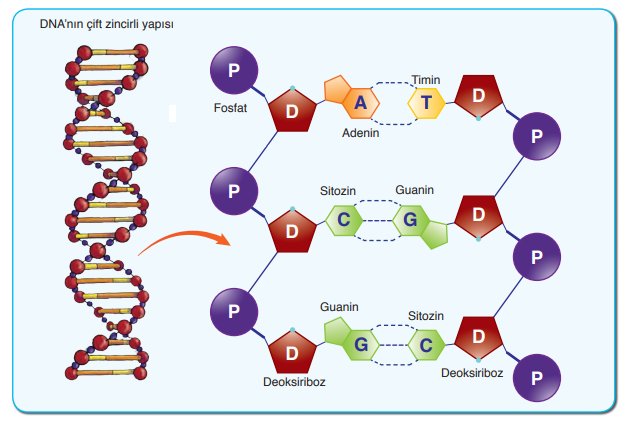 Adenin nükleotidi karşısına …………... nükleotidi, Guanin nükleotit karşısına ………….. nükleotidi gelir.

Bunda dolayı bir DNA molekülünde adenin sayısı timin sayısına, guanin sayısı da sitozin sayısına eşittir.
Timin
Sitozin
……………
A
=
Ek Bilgi:
T
3’lü zayıf
Hidrojen bağı
2’li zayıf
Hidrojen bağı
=
G
S
=
Murat HOCA
Fen Bilgisi Öğretmeni
DNA’nın YAPISI
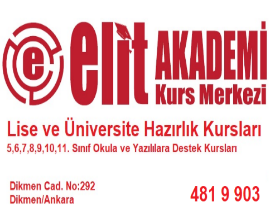 Bir DNA molekülünde;
Önemli
Toplam Fosfat
sayısı
Toplam Şeker
sayısı
Toplam Nükleotid
sayısı
Toplam Baz
sayısı
=
=
=
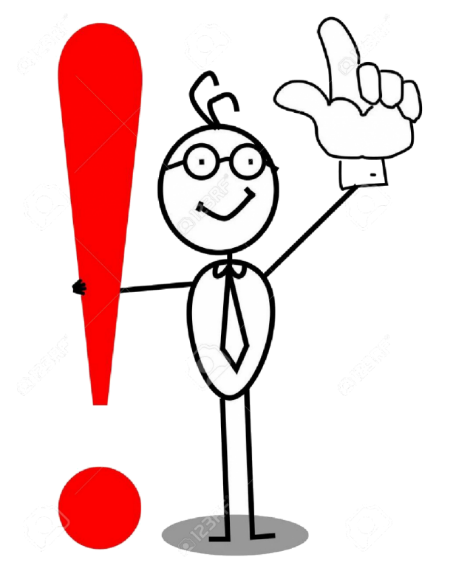 NOT:
Canlılardaki nükleotid çeşitleri aynı olmasına rağmen nükleotidlerin ……………. ve …….……….. farklı olduğundan canlılarda birbirinden farklıdır.
sayı
dizilişleri
Murat HOCA
Fen Bilgisi Öğretmeni
DNA’nın YAPISI
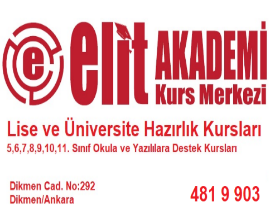 Kalıtsal bilgileri yapıları taşıyan
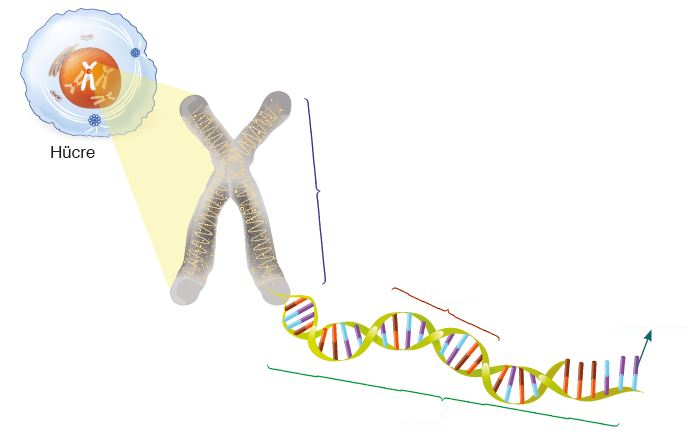 Büyükten küçüğe doğru
Kromozom
Gen
Nükleotid
>
DNA
>
>
.…………..……….
.…………
.………
.…………..……
Kromozom
1. .…………..……….
Gen
3.…………...
Nüklotid
4.…………...
Murat HOCA
Fen Bilgisi Öğretmeni
DNA
2.…………...
DNA’nın YAPISI
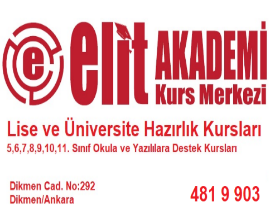 ETKİNLİK-2
Aşağıda verilen boşlukları uygun kelimelerle doldurunuz?
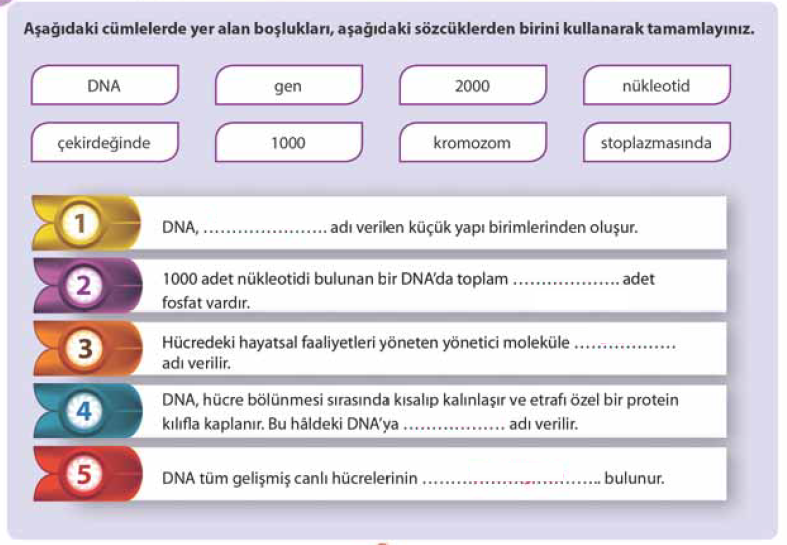 nükleotid
1000
DNA
kromozom
çekirdeğinde
Murat HOCA
Fen Bilgisi Öğretmeni
DNA’nın YAPISI
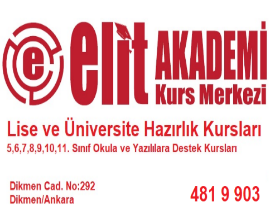 ETKİNLİK-3
Şekilde DNA zincirinde harfler ile belirtilen yerlerin isimlerini kutucuklara yazınız?
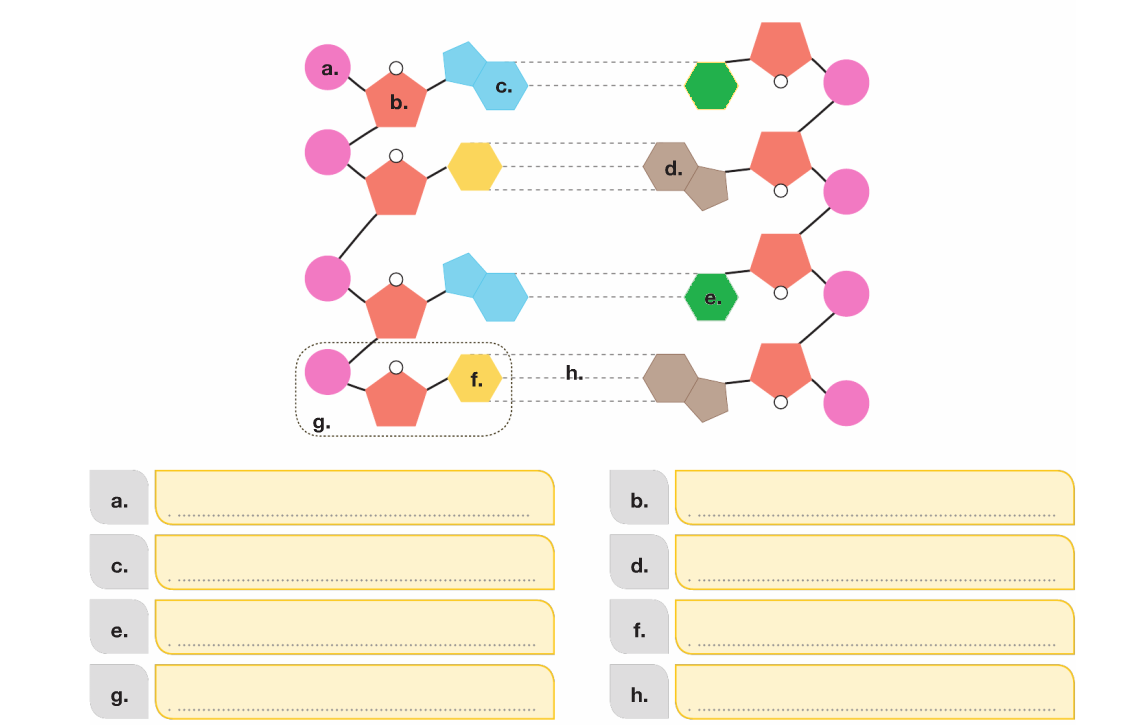 T
Fosfat
Şeker
Guanin bazı
Adenin bazı
Stozin bazı
Timin bazı
Murat HOCA
Fen Bilgisi Öğretmeni
Sitozin nükleotidi
Hidrojen bağı
DNA’nın YAPISI
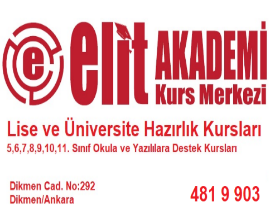 DNA’nın Kendini Eşlemesi
DNA’nın iki ipliği birbirinden ………….. başlar.
Sitoplazmada serbest halde bulunan nükleotidler …………….. içerisine girer.
Eşleşme sırasında adenin nükleotidi karşısına timin nükleotidi, guanin nükleotidi karşısına sitozin nükleotidi bağlanır.
Sonuçta başlangıçtaki DNA molekülünün …………. olan bir DNA molekülü oluşur
ayrılmaya
çekirdeğin
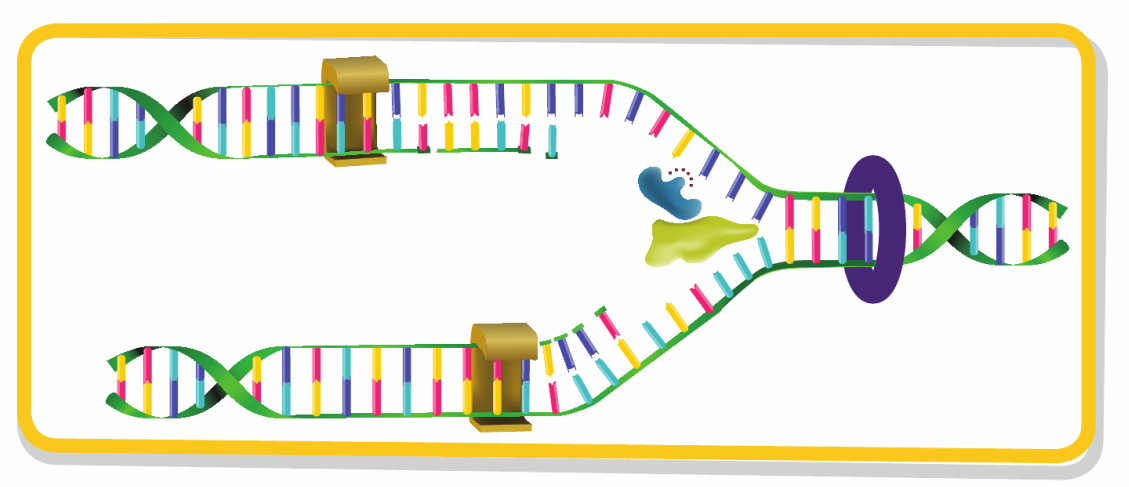 aynısı
Murat HOCA
Fen Bilgisi Öğretmeni
DNA’nın YAPISI
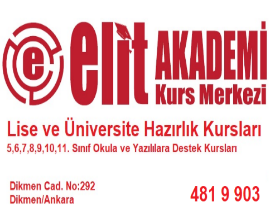 NOT:
DNA’nın kendini eşleme sırasında nükleotidlerin açıkta kalması ya da yanlış bağlanma gibi hatalar meydana gelebilir.

Bu hatalar mutasyona sebep olabilir.

Bazı hatalar onarılabilirken, bazı hatalarda onarılamaz
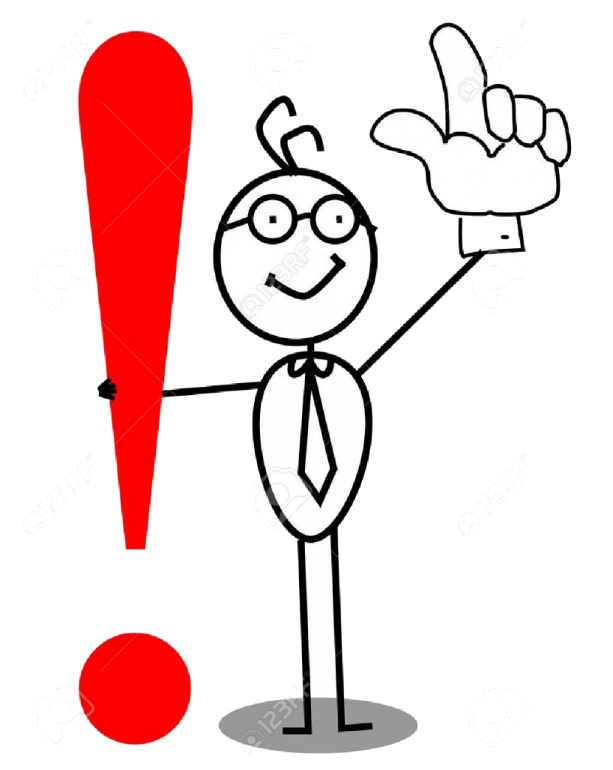 Murat HOCA
Fen Bilgisi Öğretmeni
DNA’nın YAPISI
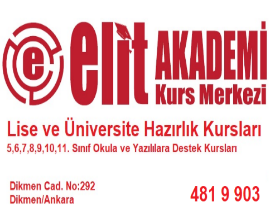 ETKİNLİK-4
Aşağıda verilen DNA molekülünde meydana gelen kopmaların onarılıp onarılamayacağını belirtiniz
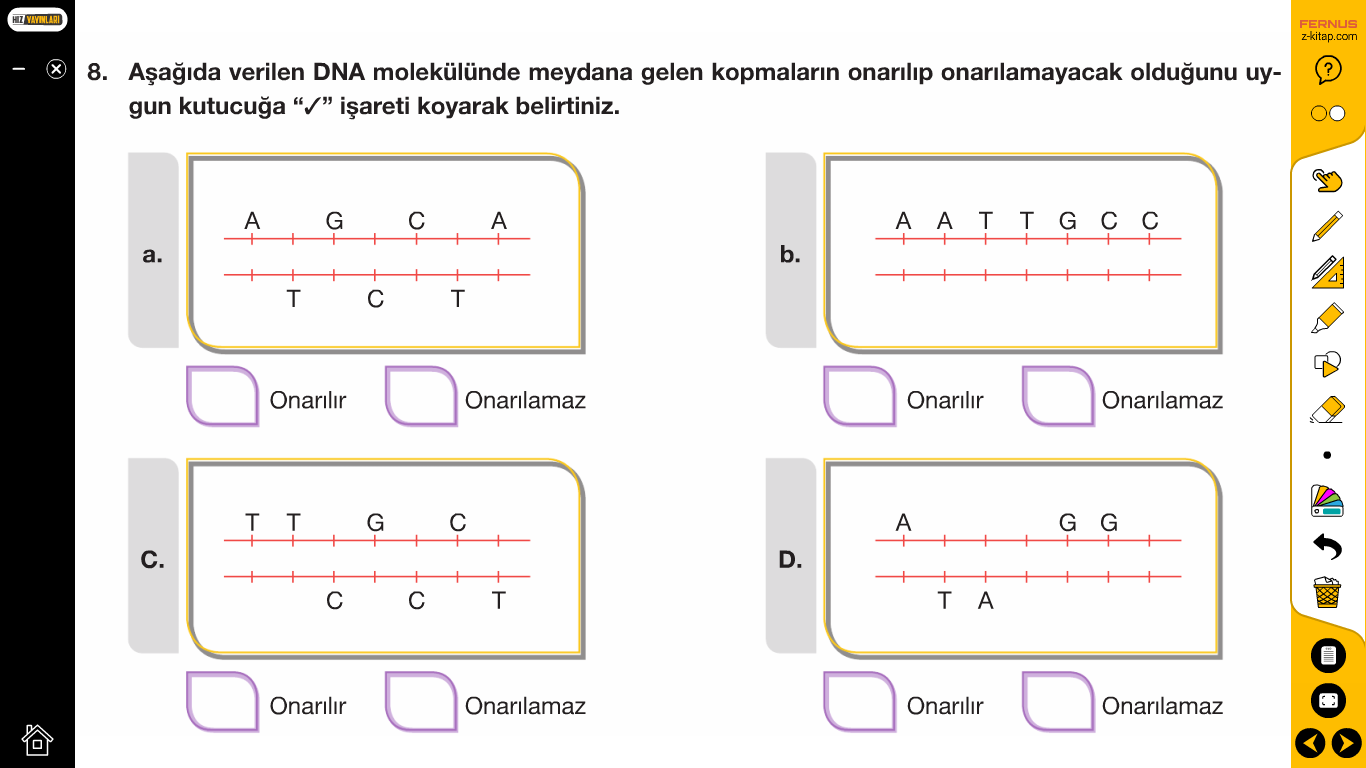 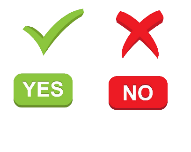 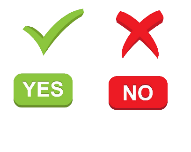 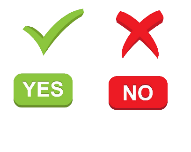 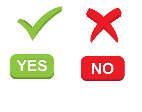 Murat HOCA
Fen Bilgisi Öğretmeni
DNA’nın YAPISI
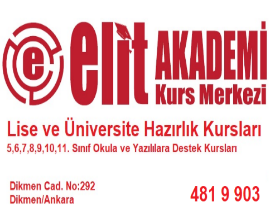 ETKİNLİK-5
Aşağıda verilen bilgilerin doğru yada yanlış olduklarını belirtiniz?
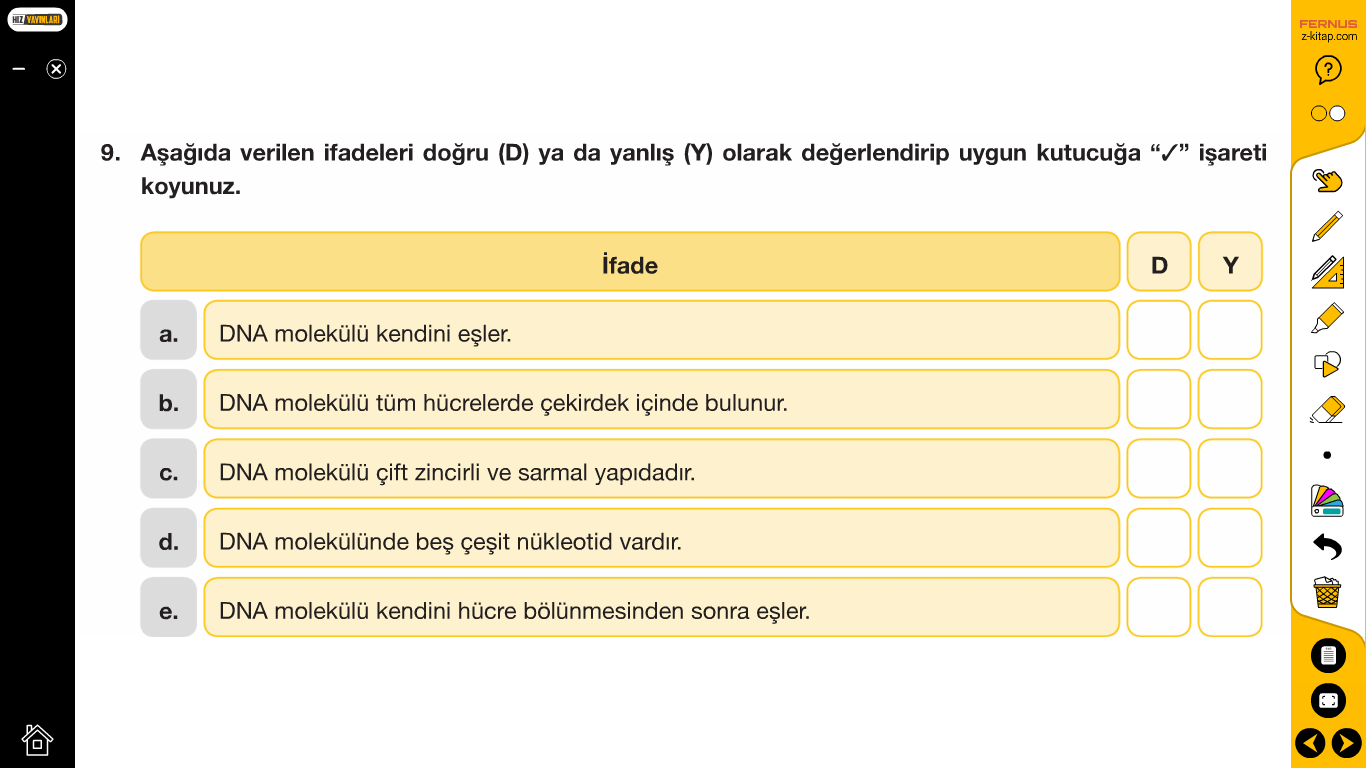 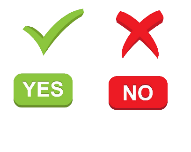 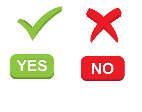 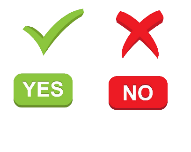 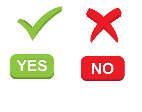 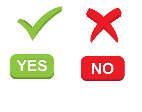 Murat HOCA
Fen Bilgisi Öğretmeni
DNA’nın YAPISI
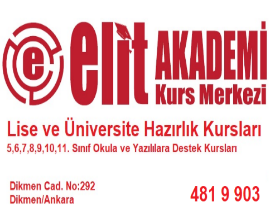 ETKİNLİK-5
Aşağıda verilen bilgilerin doğru yada yanlış olduklarını belirtiniz?
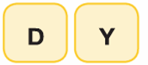 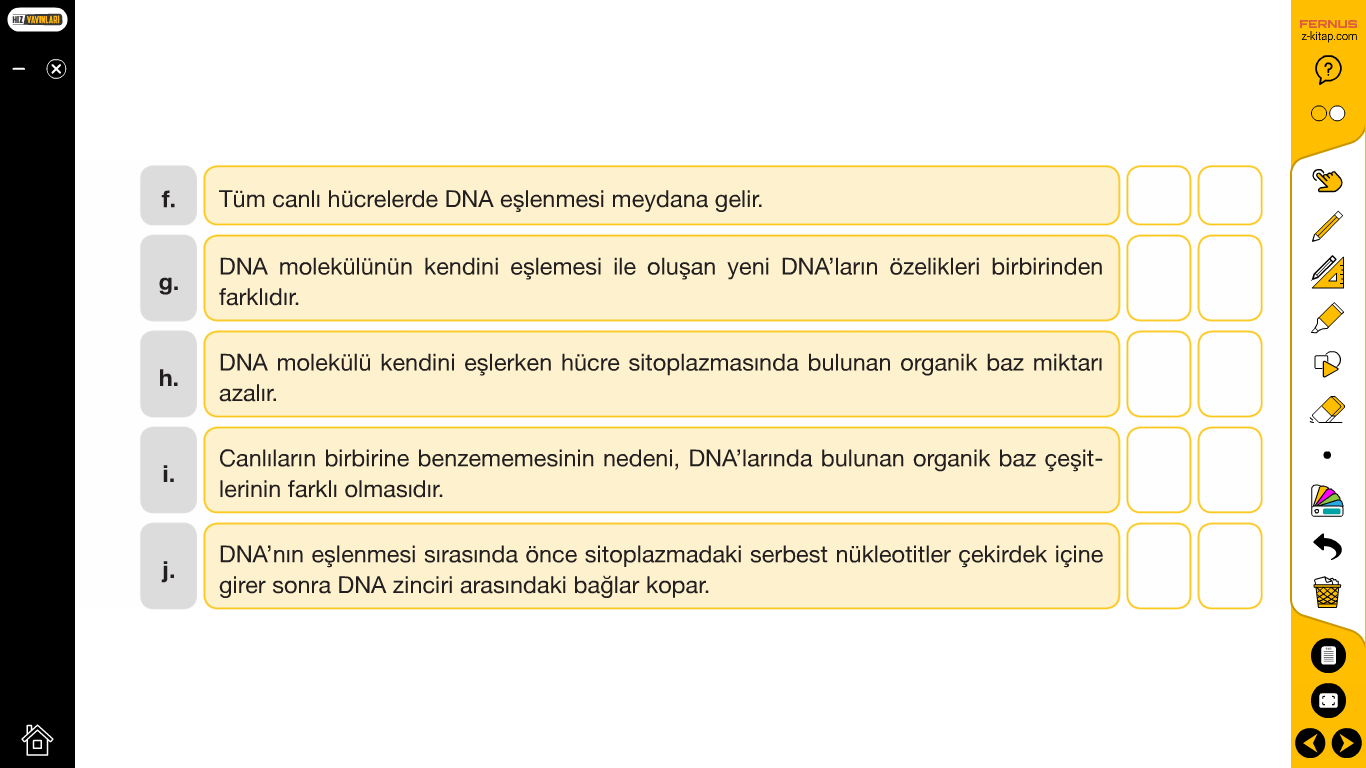 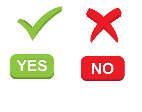 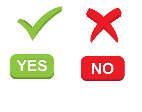 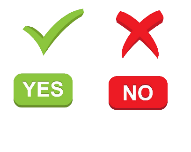 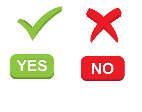 Murat HOCA
Fen Bilgisi Öğretmeni
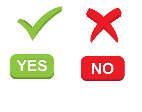 DNA’nın YAPISI
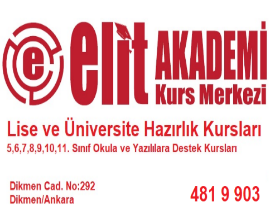 ETKİNLİK-5
Aşağıda verilen bilgilerin doğru yada yanlış olduklarını belirtiniz?
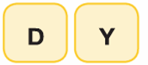 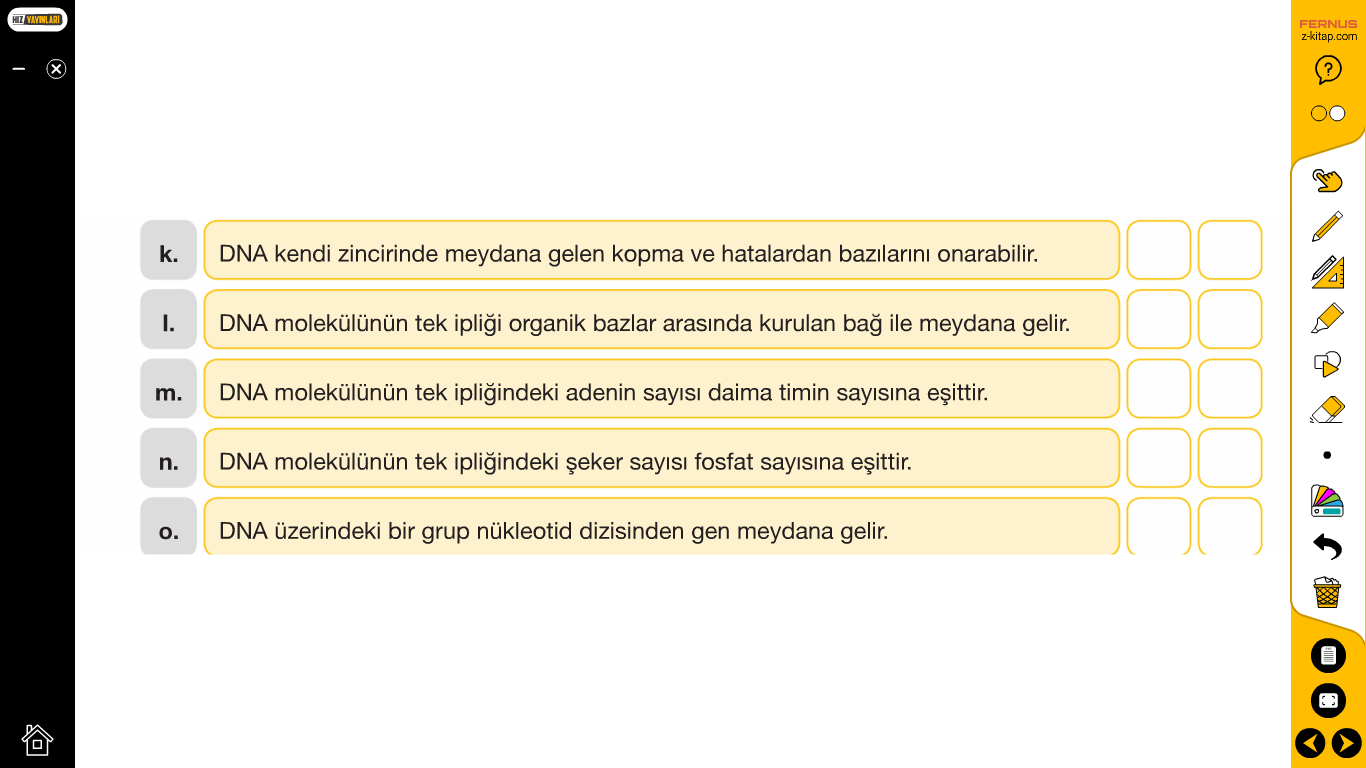 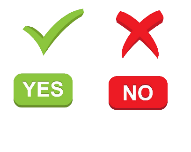 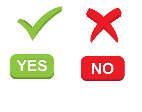 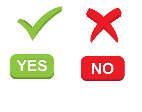 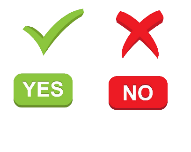 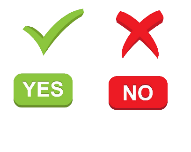 Murat HOCA
Fen Bilgisi Öğretmeni
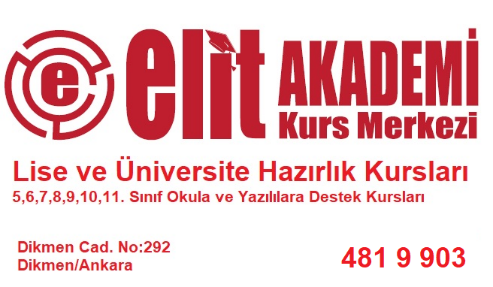 İYİ DERSLER
Sonraki Ders LGS Örnek ve Çıkmış Soru Çözümler
Murat HOCA
Fen Bilgisi Öğretmeni
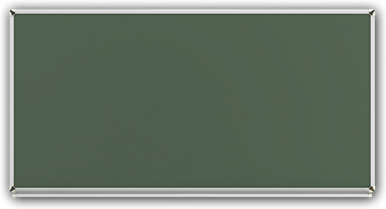 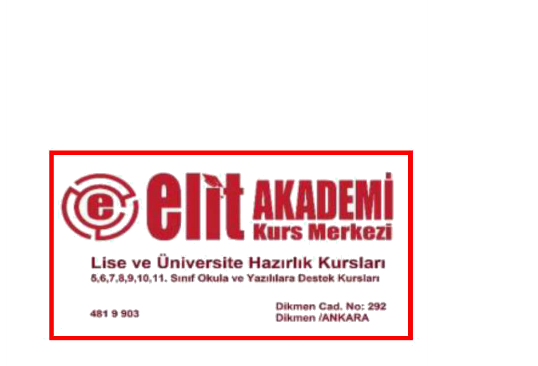 2.ÜNİTE : DNA VE GENETİK KOD

KONU: DNA’nın Yapısı

LGS Örnek Sorularının Çözümleri
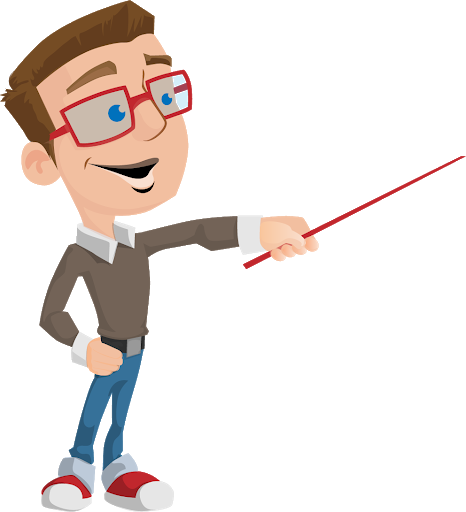 DNA’nın YAPISI
MEB ÖRNEK SORULAR
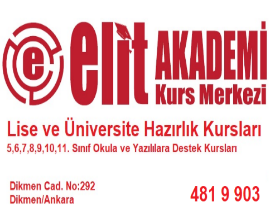 1. [ Aralık 2018 Örnek Sorusu ]
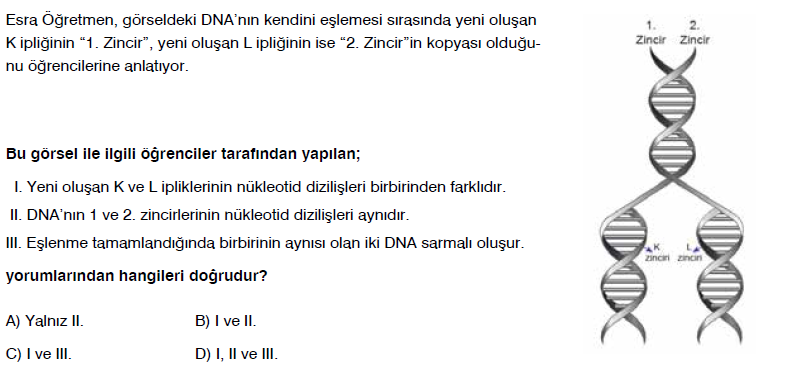 A
T
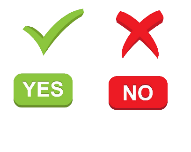 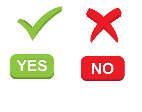 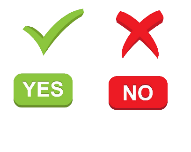 Murat HOCA
Fen Bilgisi Öğretmeni
DNA’nın YAPISI
MEB ÖRNEK SORULAR
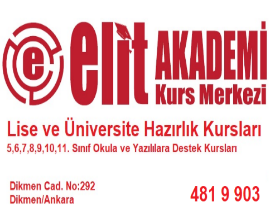 2. [ Aralık 2018 Örnek Sorusu ]
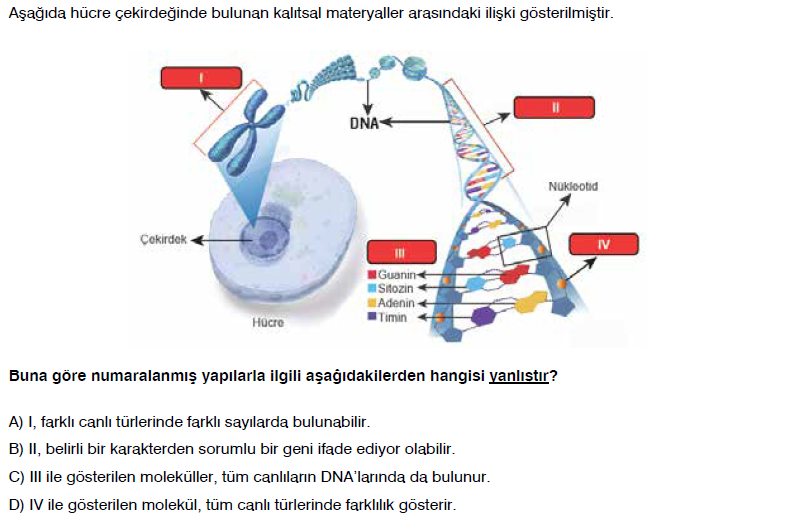 Kromozom
Gen
Fosfat
Organik baz
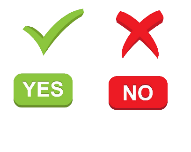 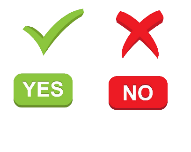 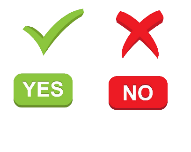 Murat HOCA
Fen Bilgisi Öğretmeni
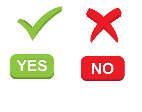 DNA’nın YAPISI
MEB ÖRNEK SORULAR
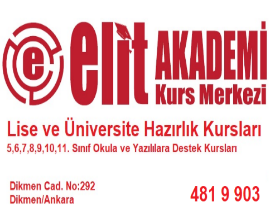 3. [ Ocak 2019 Örnek Sorusu ]
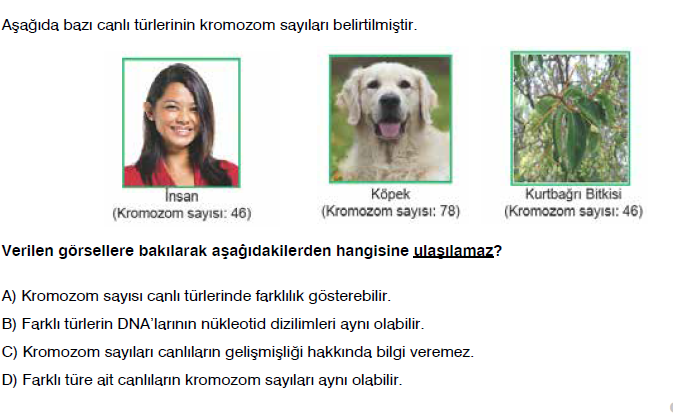 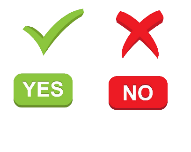 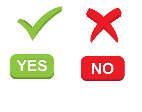 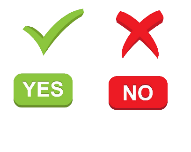 Murat HOCA
Fen Bilgisi Öğretmeni
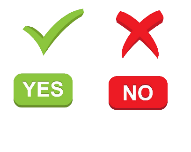 DNA’nın YAPISI
MEB ÖRNEK SORULAR
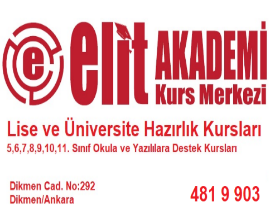 4. [ Kasım 2019 Örnek Sorusu ]
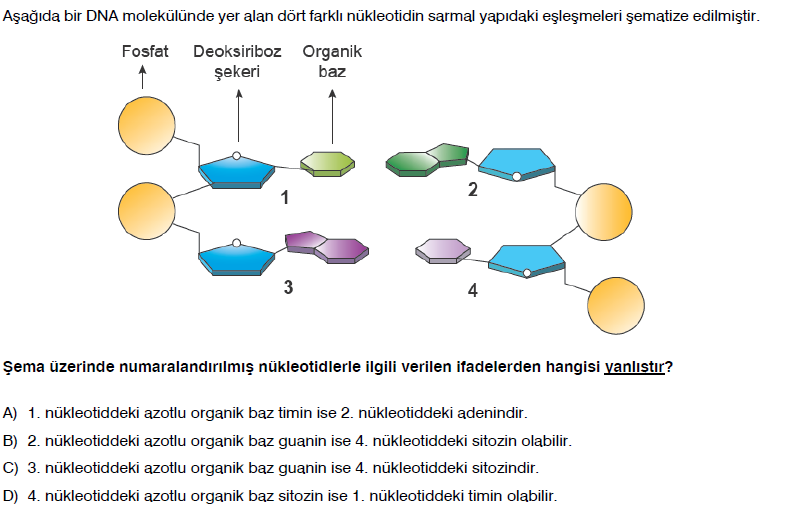 T
G
A
T
C
C
G
C
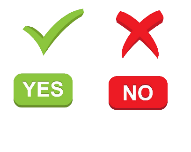 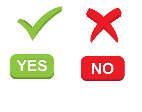 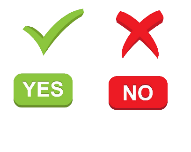 Murat HOCA
Fen Bilgisi Öğretmeni
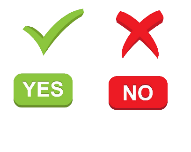 DNA’nın YAPISI
MEB ÖRNEK SORULAR
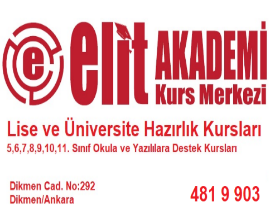 5. [ Aralık 2019 Örnek Sorusu ]
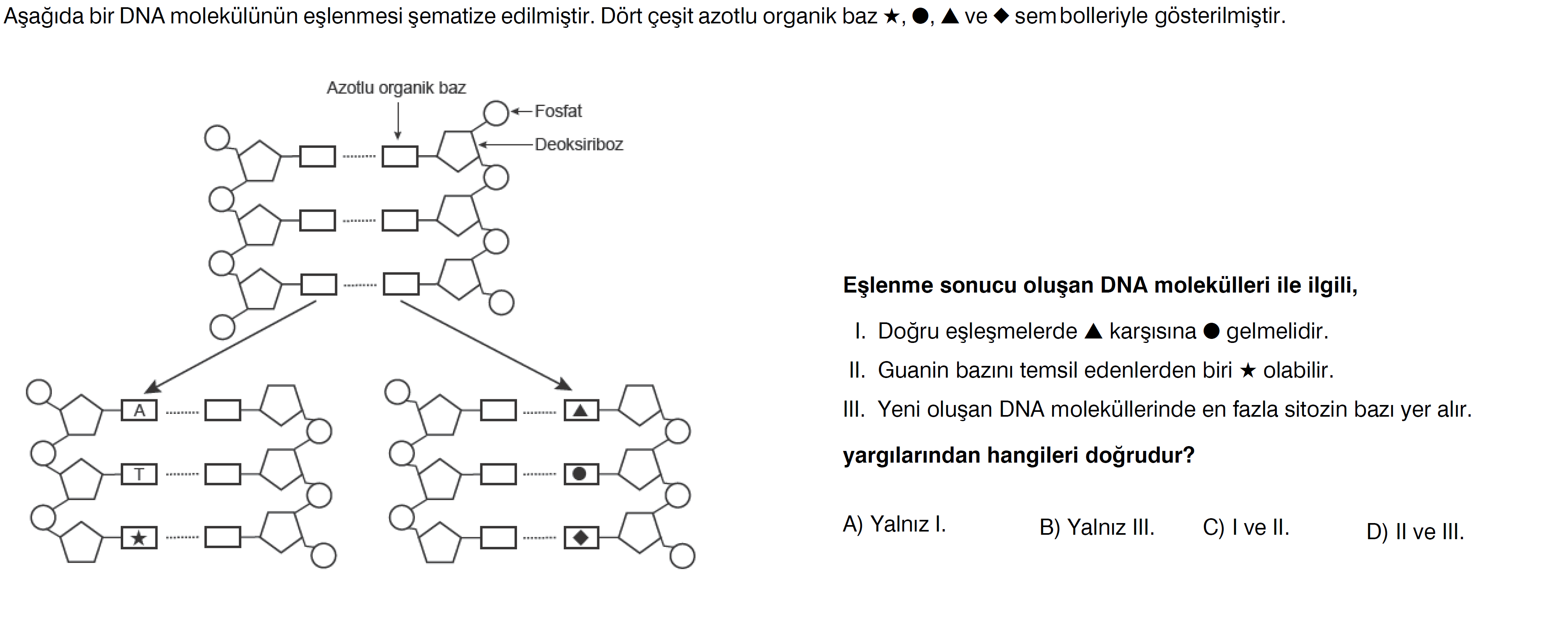 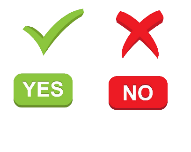 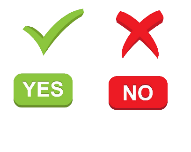 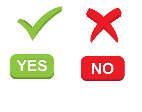 A
T
T
A
Murat HOCA
Fen Bilgisi Öğretmeni
DNA’nın YAPISI
MEB ÖRNEK SORULAR
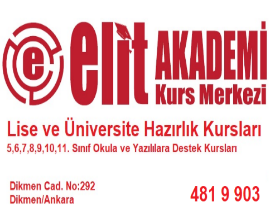 6. [ Mart 2020 Örnek Sorusu ]
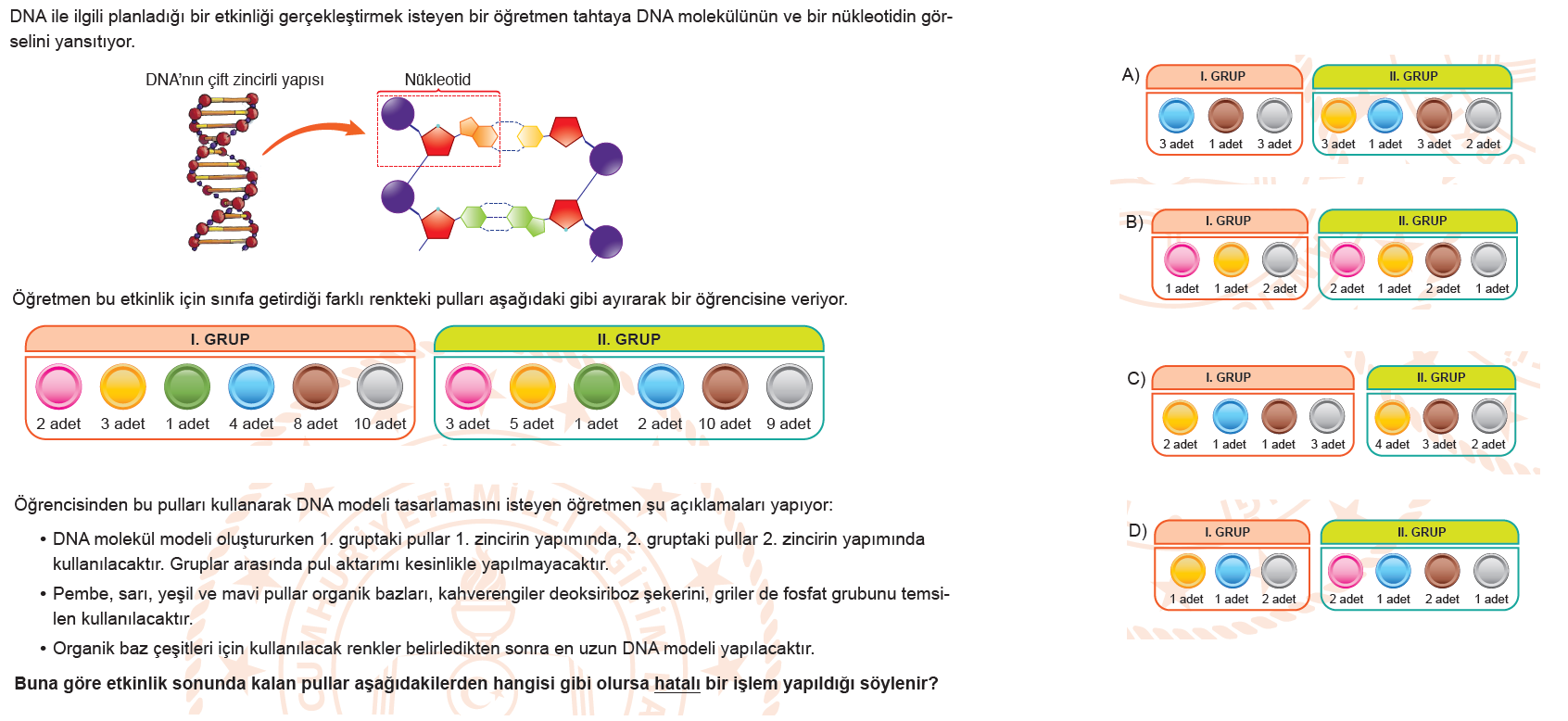 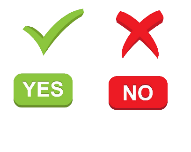 1
1
2
1
3
7
7
2
3
7
1
7
Murat HOCA
Fen Bilgisi Öğretmeni
DNA’nın YAPISI
MEB ÖRNEK SORULAR
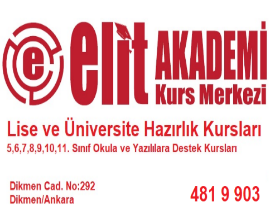 6. [ Mart 2020 Örnek Sorusu ]
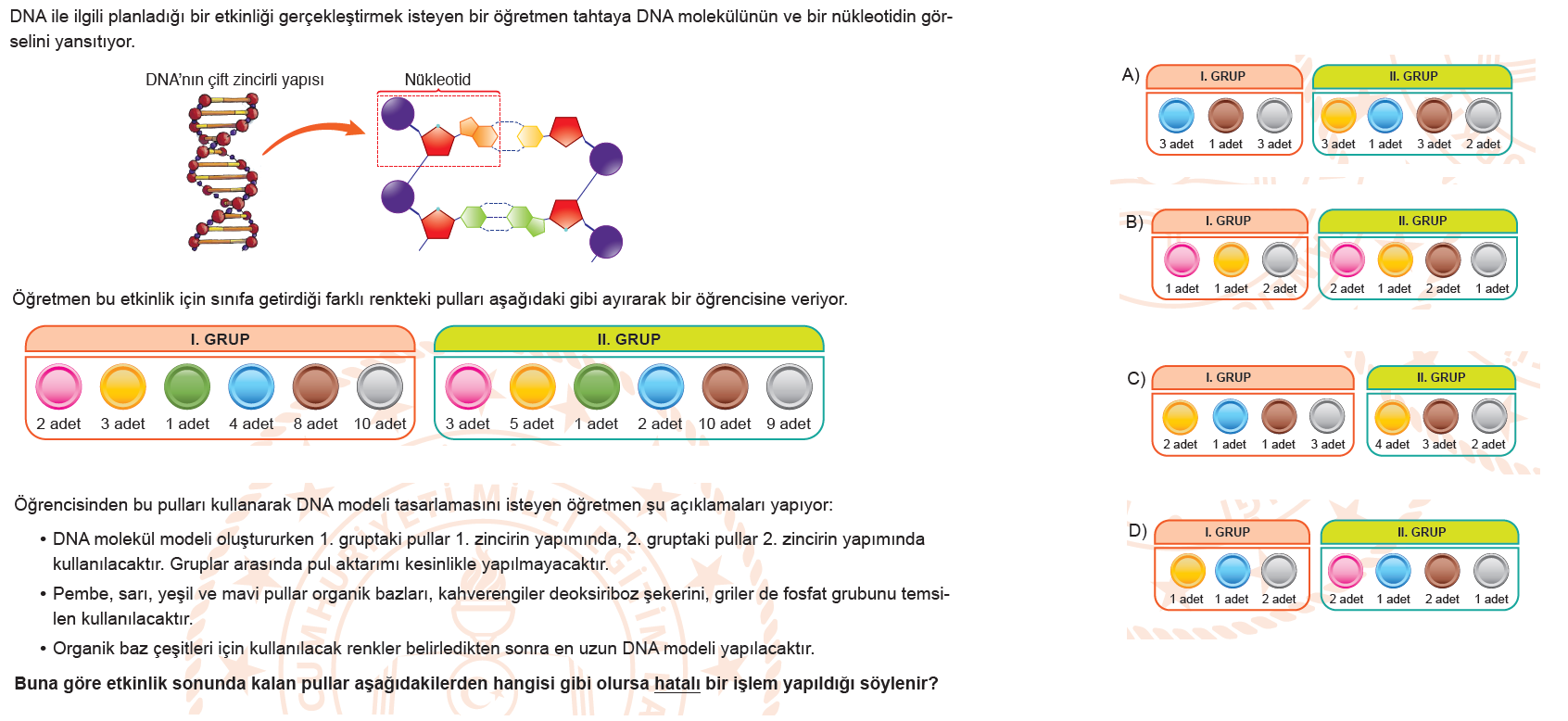 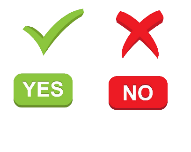 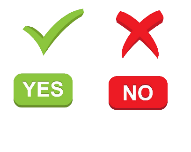 4
1
1
8
4
1
8
2
2
1
8
8
Murat HOCA
Fen Bilgisi Öğretmeni
DNA’nın YAPISI
MEB ÖRNEK SORULAR
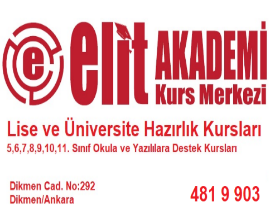 6. [ Mart 2020 Örnek Sorusu ]
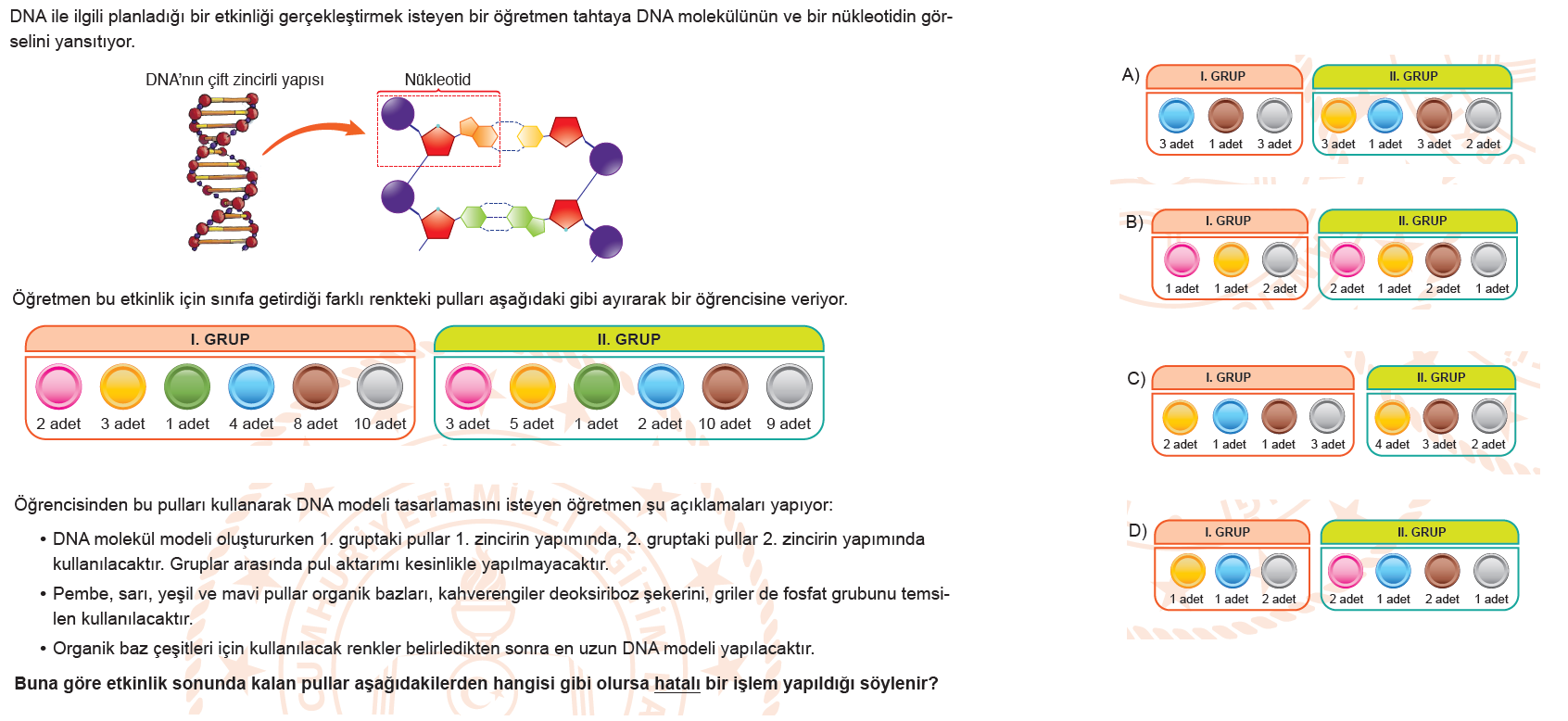 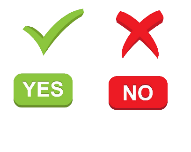 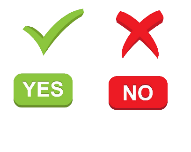 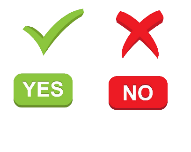 7
3
7
1
1
1
3
2
2
1
7
7
Murat HOCA
Fen Bilgisi Öğretmeni
DNA’nın YAPISI
MEB ÖRNEK SORULAR
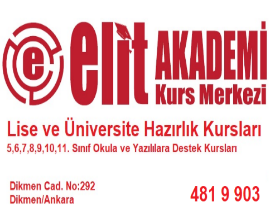 6. [ Mart 2020 Örnek Sorusu ]
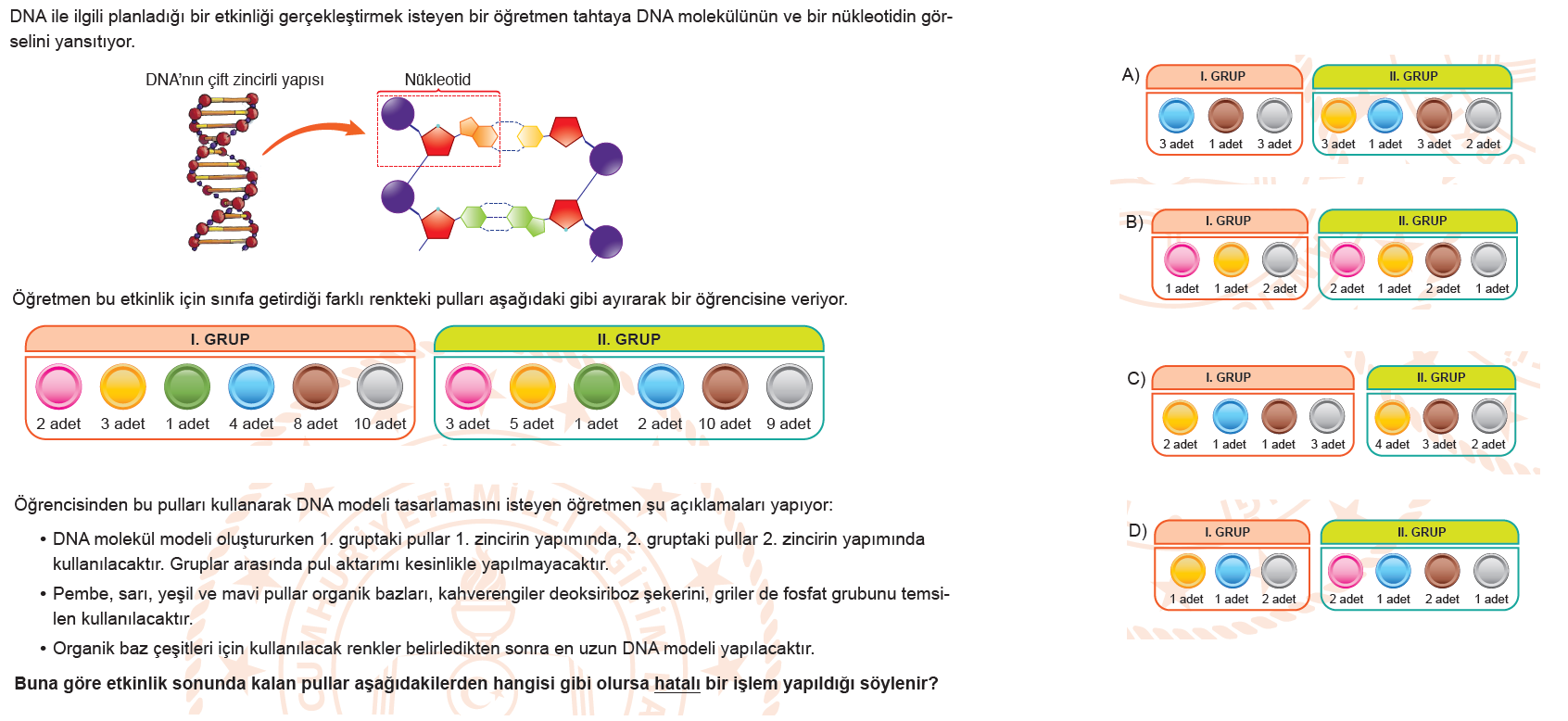 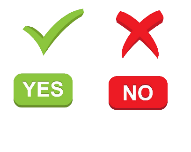 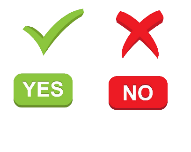 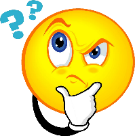 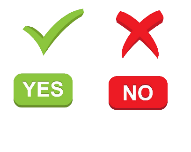 3
1
8
2
1
5
1
1
8
2
8
8
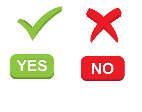 Murat HOCA
Fen Bilgisi Öğretmeni
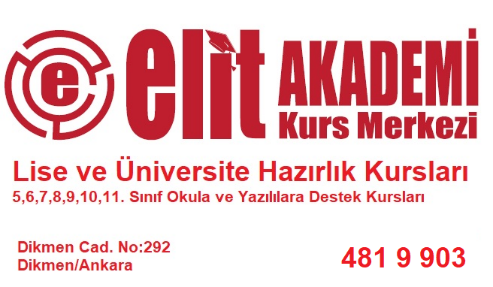 İYİ DERSLER
Murat HOCA
Fen Bilgisi Öğretmeni